Ruth
RUTH
Fecha: El libro fue escrito alrededor de 1043-1004 a. C.

Tema: Fidelidad en tiempos de anarquía.

Propósito: El propósito de este libro es demostrar que en medio de la anarquía nacional durante el tiempo de los Jueces, hubo un remanente fiel que siguió y obedeció a Dios y, en consecuencia, disfrutó de la bendición de Dios. También expuso la ascendencia de David.
RUTH
Samuel pudo haber escrito el esperanzador libro de Rut que contrasta con la triste fe de Israel como se ve en Jueces. 
Ruth es una historia de devoción y fidelidad, y ofrece esperanza, un ejemplo de moralidad, lealtad y fe en un día en que estas cualidades no eran comunes ni populares. 
La historia tiene lugar durante una época de hambruna (1: 1), algunos correlacionarían esta hambruna con las incursiones hechas en Israel por los madianitas en Jueces 6. 
Esto haría de Rut una contemporánea con Gedeón.
B. Elimelec y Noemí buscan comida en Moab (1: 2). Elimelec murió en Moab. Sus hijos Mahlon ("insignificante") y Quelion se casaron con mujeres moabitas, Orpah y Ruth (Deut. 7?) Y vivieron 10 años en Moab cuando Mahon y Chilion murieron.

Tenga en cuenta el origen de Moab (Génesis 19: 30-38). Desesperados por los hombres (después de la destrucción de Sodoma y Gomorah), muchas dos hijas (que vivían con Lot en una cueva), emborracharon a su padre para quedar embarazada de sus hijos. Uno se llamaba Moab, el otro Ben Ammi. Dos naciones, Moab y Ammón, resultaron de esta unión miope y pecaminosa.
II Deseos de Ruth cumplidos (2: 1-23)
A. Su deseo de trabajar (2: 1-3)
Espigueo (Lev. 19: 9-10; 23:22; Deut. 24. 19-21) - La ley proporcionó un medio para mantener a los pobres a través de la limpieza en el campo, pero los propietarios de la tierra no siempre los dejaron, por eso ella esperaba "encontrar el favor" con alguien.
B. Los resultados de espigar (2: 4-17)
1. Ella conoce a Booz (2: 4-7) Tenga en cuenta la representación de Booz como un hombre maduro y responsable que tomó la iniciativa de proteger y mantener a Ruth.
2. Booz la protege (2: 8-13)
a. “No la toques” (2: 9). La palabra significa "alcanzar", "atacar", "molestar"
b. Booz la alaba por aceptar al Dios de Israel (2:11).
 c. Ruth no es tan presuntuosa como para clasificarse como una de las sirvientas de Booz, pero se coloca debajo de las sirvientas más bajas (2:13). Punto: humildad
3. Booz la provee (2: 14-17)

No es normal que las espigas coman con los segadores. Tenga en cuenta que los judíos y los gentiles comen juntos aquí en el período de los jueces, no así en el NT (Hechos 10:28).
C. El informe de su espigado (2: 18-23).

1. Noemí le informa a Rut que Booz es un pariente cercano "uno de nuestros parientes más cercanos" (2:20). Tenga en cuenta que ella no dijo EL pariente más cercano! Naomi tenía que saber sobre el pariente más cercano.

Como uno de los parientes más cercanos, Booz estaría en condiciones de redimir la tierra de Noemí y casarse con Rut para proporcionar descendencia por el nombre de Elimelech.
2. Las calificaciones del pariente-redentor: ver paralelo con Cristo
a. Debe ser un pariente de sangre
b. Debe tener suficiente dinero para comprar la herencia.
c. Debe estar dispuesto a gastar su dinero en la herencia.
d. Debe estar dispuesto a casarse con la esposa del difunto y tener hijos para el nombre del difunto.
Tenga en cuenta el cumplimiento en Cristo. Tiene las raíces genealógicas, tiene la habilidad, murió de buena gana por nosotros y está dispuesto a adoptarnos o aceptarnos en su familia, compartiendo su riqueza.
3. Las responsabilidades del pariente redentor fueron:
a. Para canjear, recomprar la tierra del difunto y mantenerla en la familia (Lev. 25: 25-28).
b. Vengar la sangre derramada de un hermano fallecido si fue asesinado de acuerdo con el principio de Lex Talionis (Núm. 35:19; Deut. 19; 1 Reyes 16:11).
c. Casarse con la esposa de su hermano fallecido, cumpliendo con la responsabilidad matrimonial del Levirato (Deut. 25: 5-10).
d. Volver a comprar a un miembro de la familia que había sido vendido como esclavo (Lev. 25: 47-49).
e. Cuidar de los miembros necesitados e indefensos de la familia (Lev. 25:35).

3. Según Jer. 32: 6-25 la ley de seguir al pariente redentor todavía estaba vigente hasta el día de Jeremías. Es difícil saber cuánto siguieron estas leyes, porque rompieron tantas leyes de pacto.
III. La solicitud de Rut (3: 1-18)
IV. La recompensa de Rut (4: 1-22)
A. Un esposo (4: 1-12) Puerta de la cuidad era un lugar común de transacciones comerciales.
1. Booz informó al pariente más cercano que él sería responsable no solo de la tierra (de la cual podía prosperar enormemente), sino también del matrimonio de Rut con el Levirato, para producir descendencia en el lugar de Mahlon (4: 4-5).

2. No dispuesto a "poner en peligro" su herencia (4: 6), rechazó la oferta y Booz compró la tierra y se casó con Rut (4: 9-12). Tendría que gastar el dinero que iban a sus propios hijos en orden adquirir la tierra de Ruth y establecer como heredero legal un hijo para Mahlon, esto dispersaría sus inversiones demasiado. No podía permitírselo.
C. Un linaje (4: 18-22)
Estos cinco versos cortos proporcionan un registro indispensable de linaje entre Pérez y David.
Rut 4:18 Esta es, entonces, la línea familiar de Pérez: Pérez era el padre de Hezron, 19 Hezron el padre de Ram, Ram el padre de Amminadab, 20 Amminadab el padre de Nahshon, Nahshon el padre de Salmon, 21 Salmon el padre de Booz, Booz el padre de Obed, 22 Obed el padre de Jesé, y Jesse el padre de David.

Mateo 1: 5 Salmón, padre de Booz, cuya madre era Rahab, Boaz, padre de Obed, cuya madre era Rut, Obed, padre de Jesé, 6 y Jesse, padre del rey David.
Presagiando la inclusión de los gentiles: Dios, en su gracia, vio conveniente incluir a cuatro mujeres no israelitas (gentiles) en la línea genealógica de Cristo. Esto es significativo para las genealogías que generalmente consisten solo en hombres. Tenga en cuenta que al menos tres de los cuatro tenían carácter cuestionable.
Repartir tierras jos. 13-24
Conquista/Josue 1-12
1526 Nacimiento Moises
Desierto 1446-1406
Salomon 971-931
1776 Jose muere
David 1011-971
Saul 1051-1011
Jacob
Isaac
Abraham
Samuel
Jose
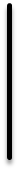 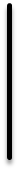 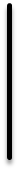 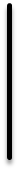 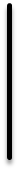 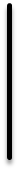 Jueces 1380-1051
Esclavitud Egipto
1846-1446
40
7
40
19
40
40
Exodo 1446
Falta de Fe en Cades Bernea 
(Espias) 1445
Josue muere 1380